Духовное краеведение Подмосковья
Древнерусское зодчество:
внешний вид и духовный смысл
православного храма
Презентация к уроку № 10.
Презентацию выполнила
Учитель географии и краеведения
МОУ СОШ № 11 г. Серпухова
Кириллина Н.В.
Храм – это дом, посвященный Богу, в который люди приходят, чтобы молиться. 
Храм соединяет в себе мир земной и Небесный.
Купола храма – гигантские свечи, устремлённые в небо.
Барабан
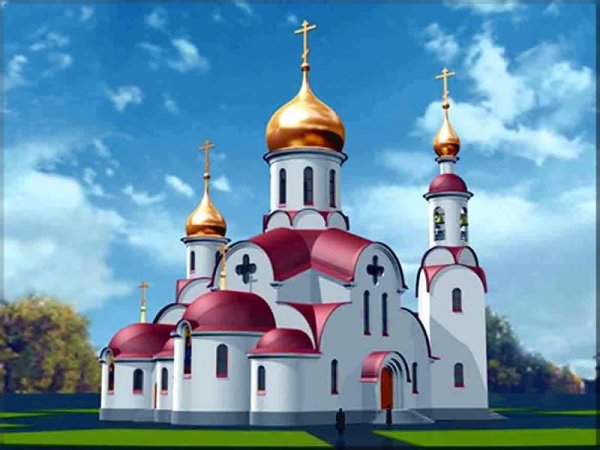 Кокошники
Звонница
Закомара
Алтарь
Паперть
Апсиды
Христианские зодчие строили храмы, похожими на базилику (корабль), 
ведь церковь подобна кораблю, плывущему по бурным волнам моря жизни.
БАЗИЛИКА (от греч. basilike - царский дом), прямоугольное в плане здание, 
разделенное внутри рядами колонн или столбов на продольные части
ИЛИ
Похожими на ротонду (круг) или крест.
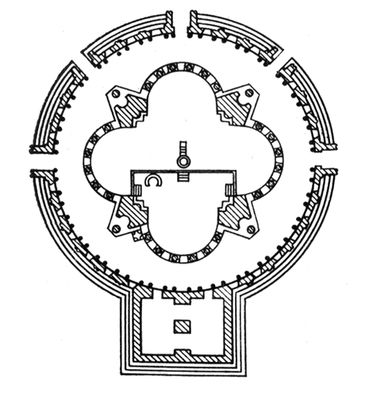 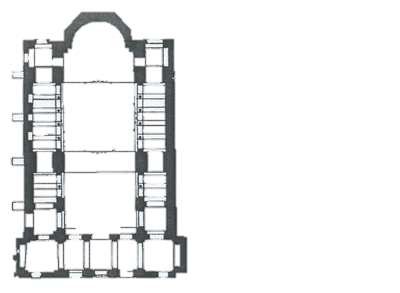 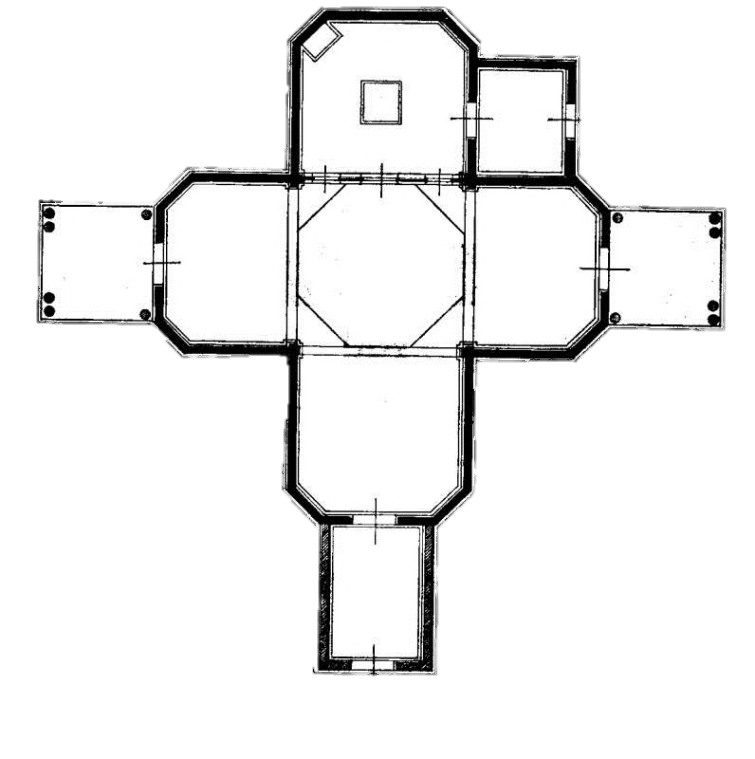 Трёхчастное строение храма
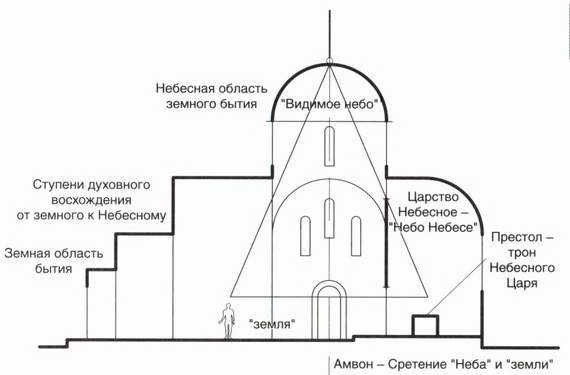 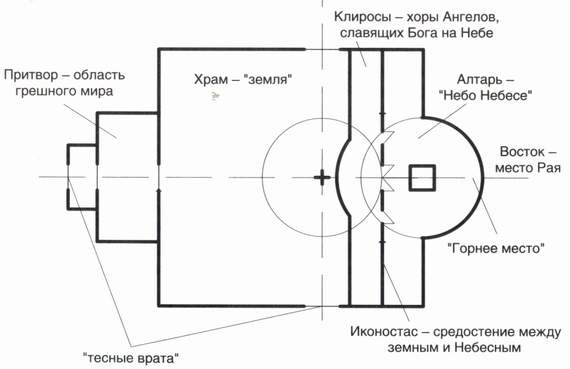 Алтарь
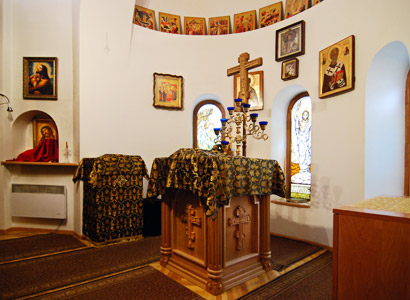 Иконостас
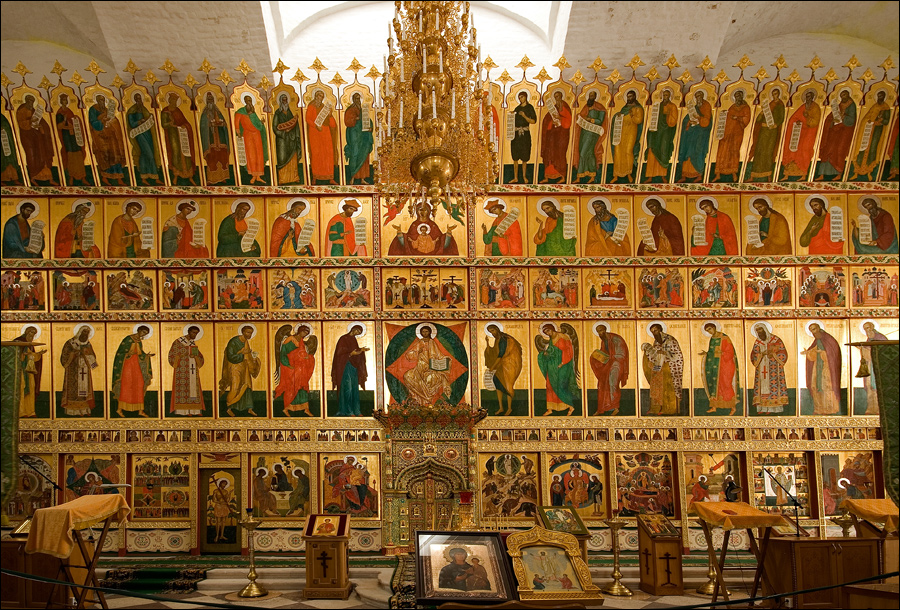 Иконостас - алтарная перегородка, разделяющая алтарь и среднюю часть храма. 
Состоит из икон, расположенных ярусами. Число ярусов бывает от трех до пяти.
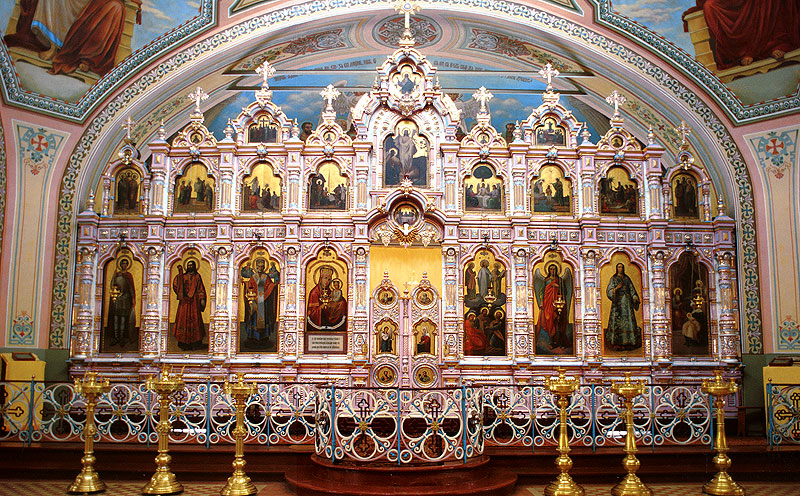 Местный ряд. В центре – «Царские врата».
На северных и южных вратах – Архангелы
 Гавриил и Михаил.
Праздничный ряд. Иконы праздников, 
Рассказывающих о Священной истории.
Деисусный ряд. Иллюстрацияи к Новому
Завету. Иконы символизируют моление 
церкви к Христу, завершающееся 
Страшным судом.
Пророческий ряд. На иконах изображены 
пророки, возвещающие о приходе Мессии. 
В центре –икона Божией матери «Оранта»
(«Знамение») или «Молящаяся».
Праотеческий ряд. Здесь иконы ветхозаветных
праотцов от Адама до Моисея. В центре –
Ветхозаветная Троица.
Верх иконостаса увенчивается 
изображением распятия.
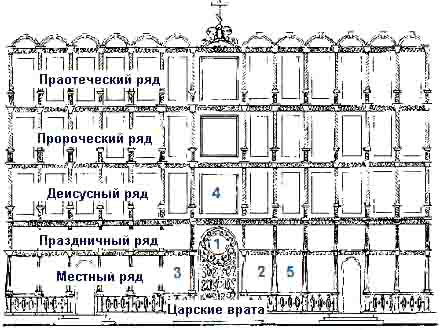 Икона «Тайная вечеря»
Икона Спаса
Икона Богородицы
Икона «Спас в Силах» или 
«Спас на престоле»
5. Местная икона
Горящая свеча в храме символизирует молитву.
Лампада означает собой  свет Новозаветного Евангельского учения, который 
освещает наши жизненные стези в непроглядном  мраке земного существования.
Вместе со светом зажженная свеча излучает тепло, которая символизирует
теплоту нашей молитвы и нашей любви к Тому, ради Кого мы ее зажигаем.Кроме этого, зажженная свеча или лампада является материальной жертвой
(она ведь стоит денег), которая, соединившись с искренней и теплой молитвой, имеет перед Богом немалое значение.
Колокольный звон – это выражение молитв христиан, в которых они каются, 
радуются и прославляют Бога.
Ладан - это смола очень редкого дерева, произрастающего в Аравии в Восточной Африке и Индии.

Храмы расписываются по определённым правилам – канонам.
В куполе – Христос Вседержитель;
Над алтарём – Богородица;
В верхней части храма – святые и пророки;
В средней – сюжеты Евангелия, рассказывающие о земной жизни Христа;
Внизу – мученики, святители, цари и святые Церкви.
Над Горним местом – икона Спасителя.
Главное богослужение в православном храме называется Литургией.
Во время Литургии совершается таинство  Причащения (Евхаристия), 
установленное Иисусом Христом во время Тайной Вечери.
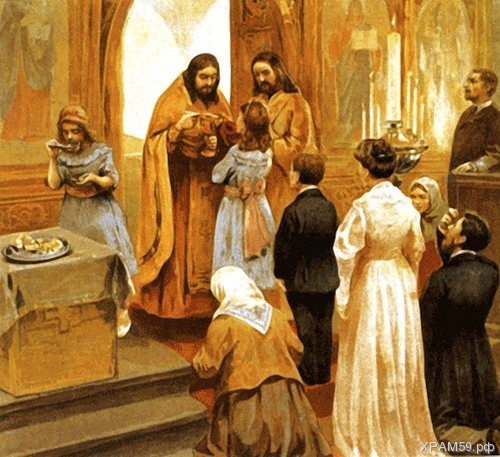 Лебедев Клавд. Вас.
Причащение народа.
XIX в.
Вариант 1 – 4
Что символизирует в храме горящая свеча и колокольный звон?
Считается, что православные храмы имеют трёхчастное
 внутреннее строение. Назовите каждую часть храма.
Вариант 1
3. Что такое храм в понимании христиан?
Вариант 2
3. Что символизирует купол храма изнутри?
Вариант 3
3. Что находится в алтаре храма?
Вариант 4
3. Как называется место в храме, где находятся молящиеся люди?
Вариант 1
4. Какая часть православного храма называется закомарой?
Вариант 2
4. Какая часть православного храма называется барабаном?
Вариант 3
4. Какие части православного  храма называются кокошниками?
Вариант 4
4. Какая часть православного храма называется апсидой?
Вариант 1
5. Какие храмы называют базиликами, а какие ротондами?
Вариант 2
5. Как называют главное богослужение  в храме? 
Какое Таинство совершается во время него и 
кем оно было установлено?
Вариант 3
5. Назовите каноны, по которым расписываю храмы  внутри?
Вариант 4
5. Где в храме размещается иконостас? 
Что называют иконостасом? Что символизирует иконостас?
Вариант 1
6. Каковы особенности  храмового зодчества  XV века?
Вариант 2
6. Каковы особенности храмового зодчества  XVI века?
Вариант 3
6. Каковы особенности храмового зодчества XVII века?
Вариант 4
6. Что означает различие в количестве куполов  над храмами?